In the name of god
Mohammad Nabi Sanaee
Case:
Patient is a 31 years old female from Mazandaran who developed with gradually progressive back pain since 3 years ago after her last pregnancy, in workups multiple vertebral fractures and osteoporosis was detected and treatment started.
Past medical history:
Not any significant dx.
Neg. history of fracture
Neg. history of renal stone
Normal growth and development in childhood
Puberty started at age 14 with regular mensturation
Family history:
She has a healthy well developed 3 years old daughter
A healthy 67 years old mother without any history of fracture
Her father died due to electrical injury at age 40
And a healthy 29 years old brother 
Social, Habitual and Surgical history:
Negative
Drug history: (since 3 years ago)
Vitamin D weekly then monthly
Calcium-D po BD
Alendronate 70mg po weekly
Physical exam:
BP: 90/60, H: 169cm, W: 62, BMI: 21.7
HEENT: Neg LAP, NL. Thyroid, NL. Mucosa, Flat JVP
Lung and Heart: Clear and normal sounds
Abdomen: Soft without organomeghaly or tenderness
Ext.: Normal
Neurologic Exam: MP: 5/5, DTR:2/2, Neg. Ataxia, Neg. neuropathy and sensory loss
Positive point: Multiple point tenderness at spine
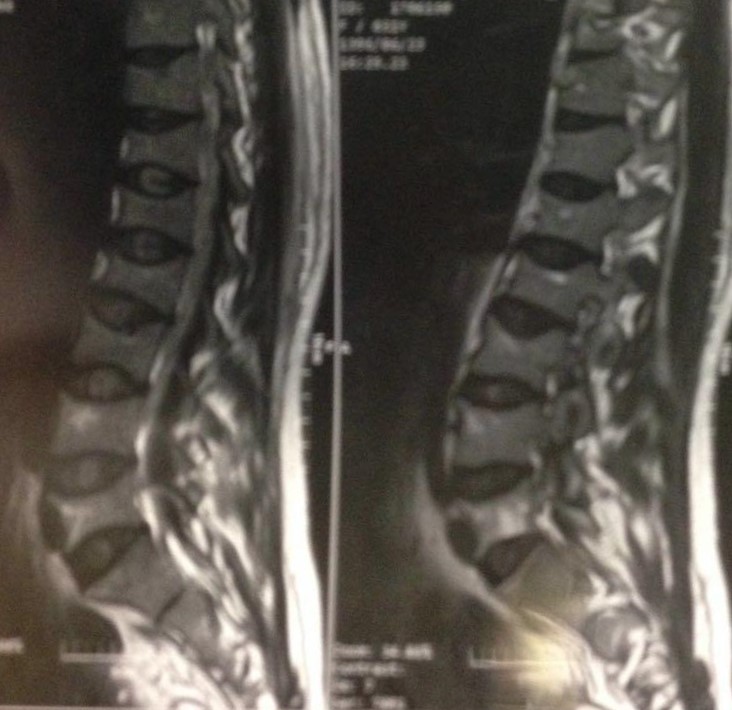 mri
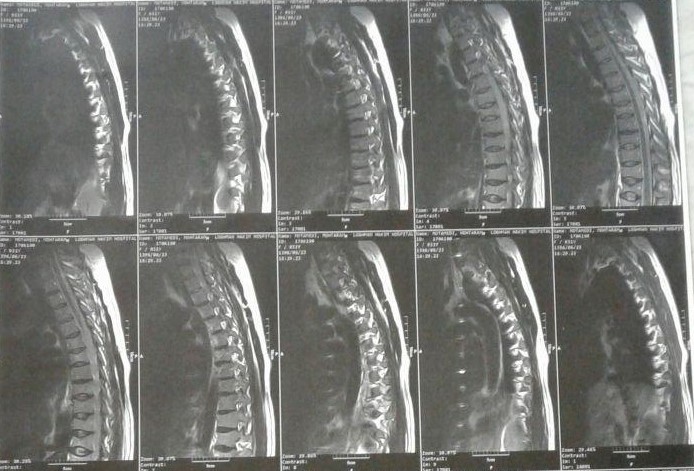 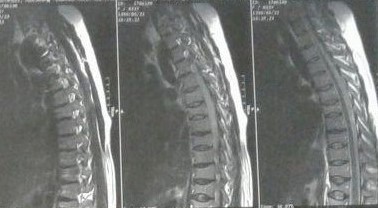 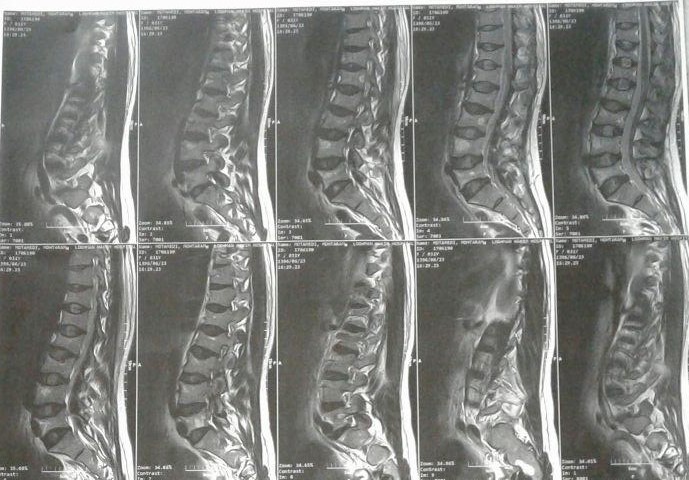 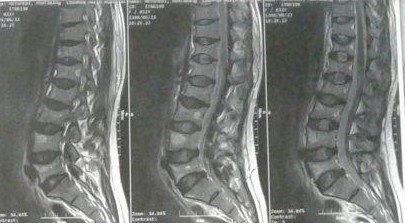 Report:
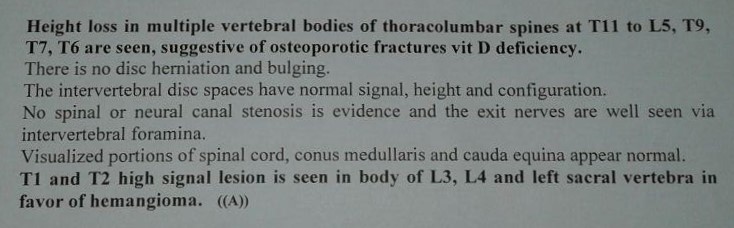 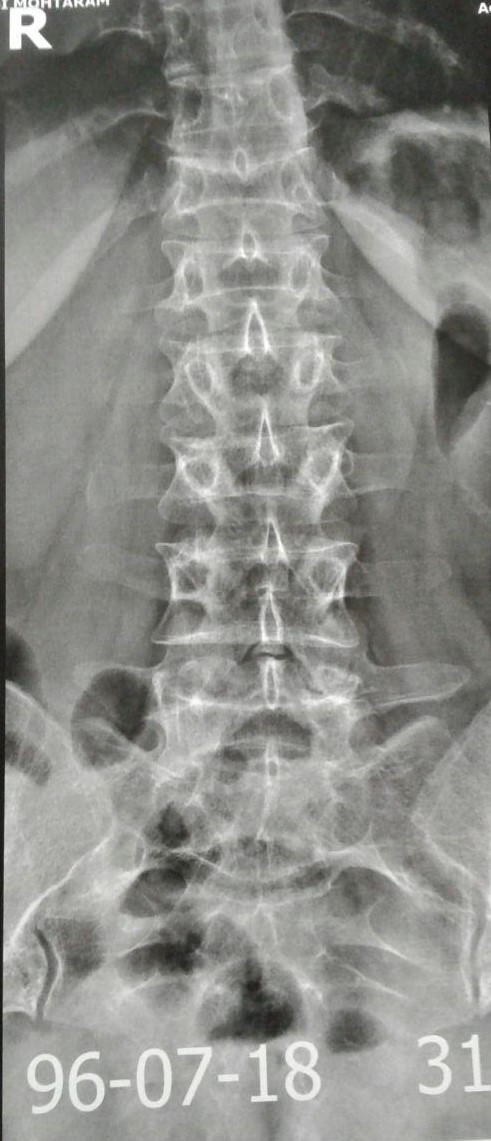 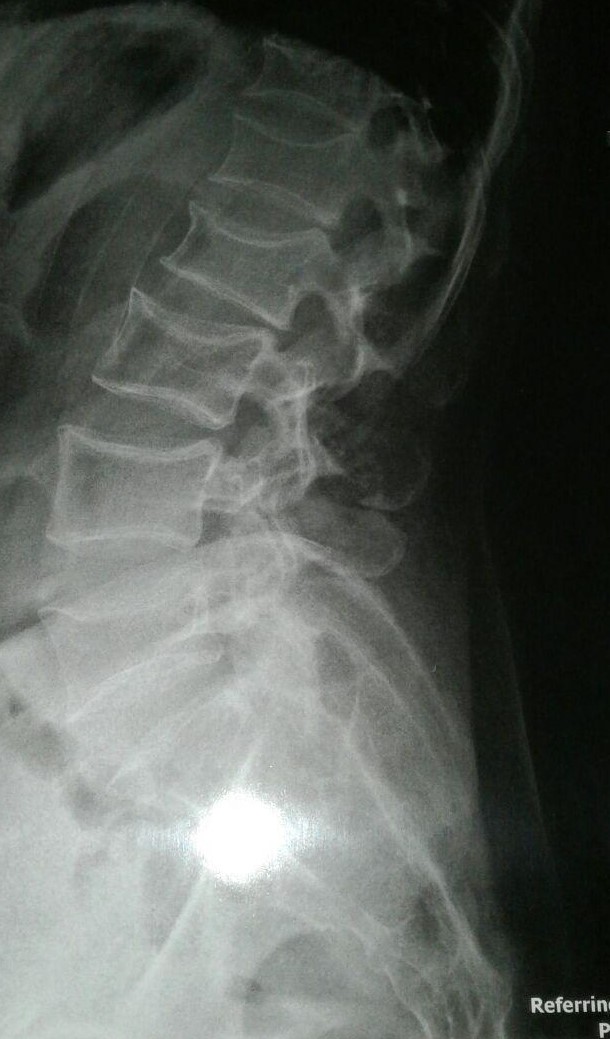 X-ray
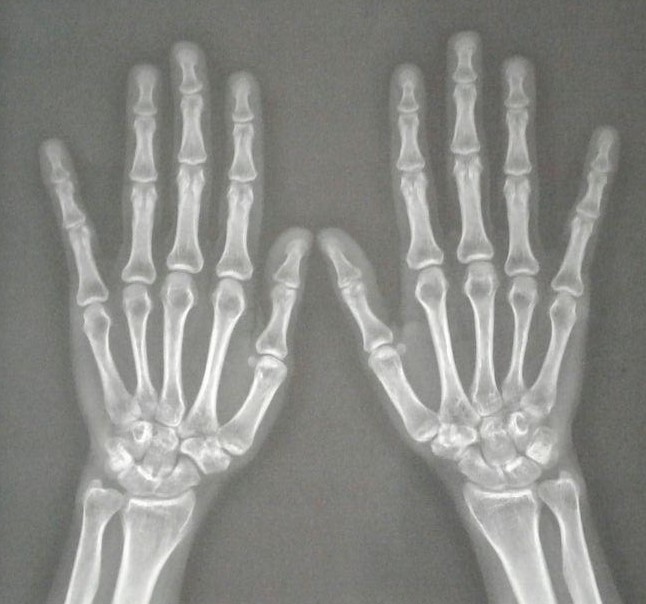 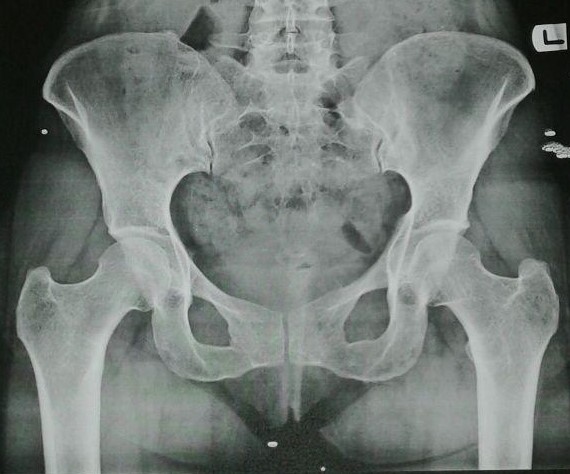 LAB:
bmd
94/4/7
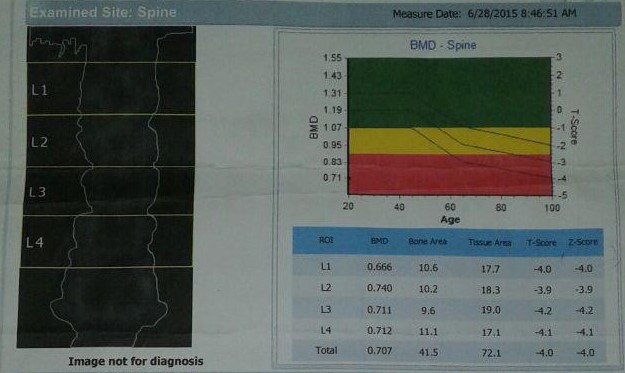 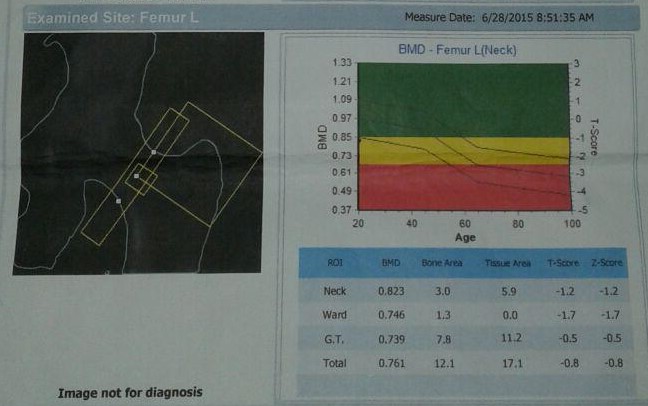 96/5/5
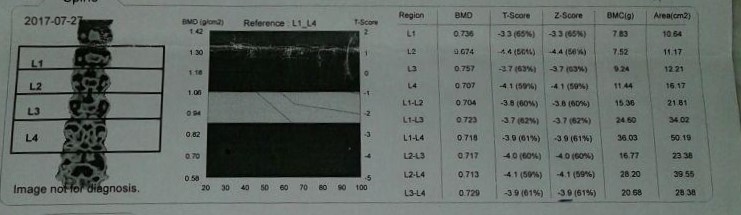 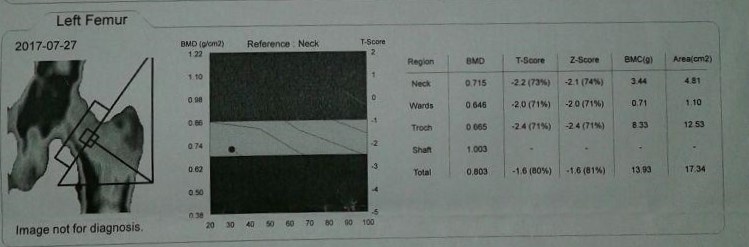 96/7/16
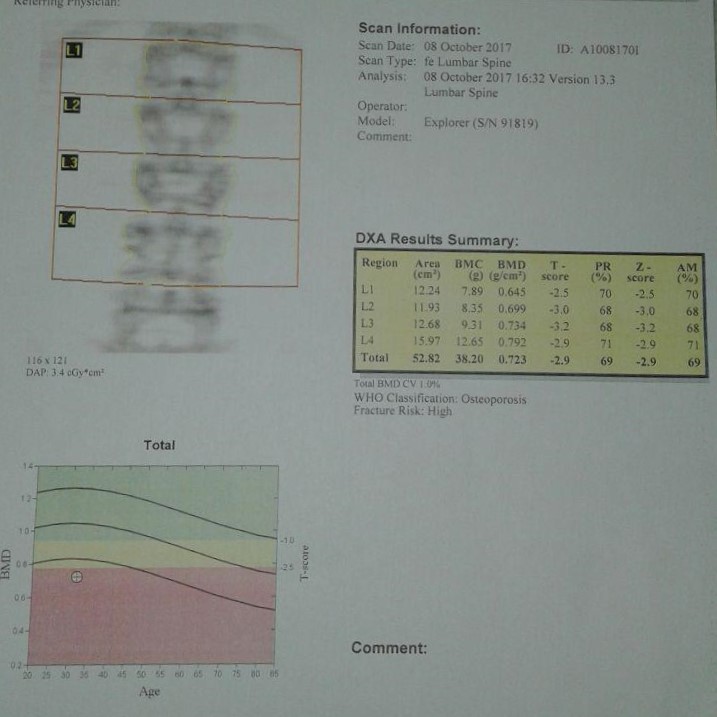 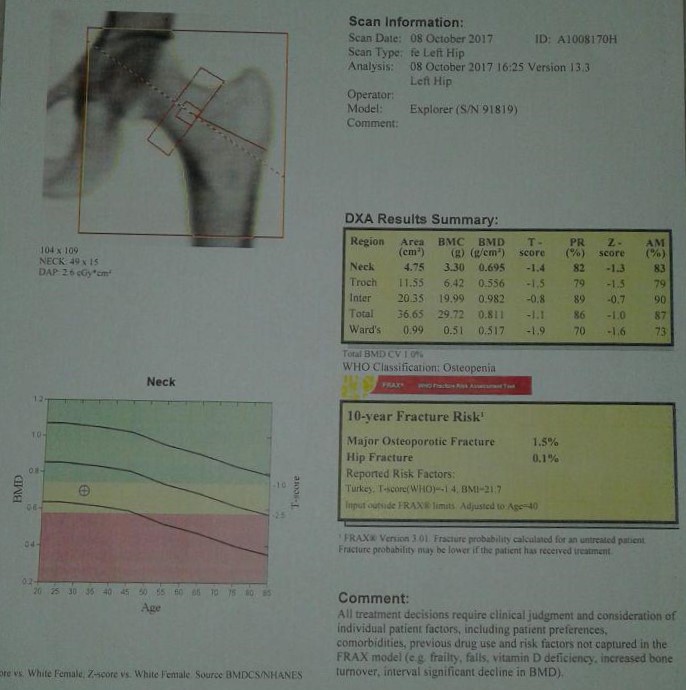 bmd
Summary:
Patient is a 31 years old female, with gradually progressive back pain since 3 years ago after her last delivery
Point tenderness on her spine at thoracic and lumbar area at exam
Multiple fractures at MRI and X-Ray
Osteoporosis at BMD
Treated with Alendronate, Ca-D, Vitamin D
Not any secondary causes detected
Primary osteoporosis is the most possible diagnosis